March 20 - 24
Patterns of Heredity
Punnett Squares
Offspring
Ratios
Dominance
co-dominance
 incomplete dominance
multiple alleles
sex-linked traits
Pedigrees
QUIZ – Punnett Squares & Pedigrees
Science Thoughts 3/20
What is a pedigree?
Chart that shows traits for multiple generations.
Monday in class
https://www.brainpop.com/science/cellularlifeandgenetics/heredity/ (2:49)
Pedigree Notes
Science Thoughts 3/21
How can you determine genotypes on a Pedigree?

Look at parents and offspring genotypes – follow recessive and dominant rules from Punnett squares.
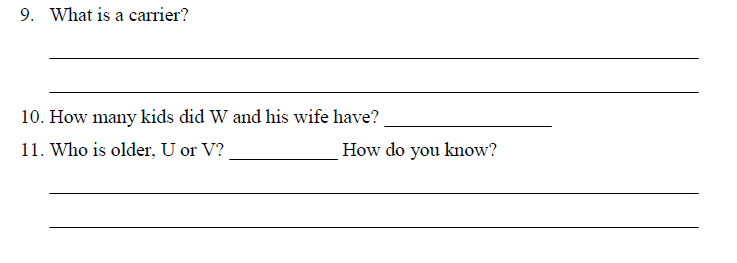 Tuesday in class
Pedigree questions
Pedigree rules
https://www.brainpop.com/science/cellularlifeandgenetics/genetics/ (3:04)
P 102-103 – chromosomes (book)
3-21: Down’s Syndrome – mutations (slides)
Making Pedigrees (copied)
Sex-Linked Genes (copied)
WHY MARCH 21?
the 21st day of the 3rd month, was selected to signify the uniqueness of the triplication (trisomy) of the 21st chromosome which causes Down syndrome.  

HISTORY OF WDSD
WDSD was first observed in 2006 in many countries around the world 
December 2011: "invites all Member States, relevant organizations of the United Nations system and other international organizations, as well as civil society, including non-governmental organizations and the private sector, to observe World Down Syndrome Day in an appropriate manner, in order to raise public awareness of Down syndrome".
Cell Division – Meiosis and Mitosis
Chromosomes for Down’s Syndrome
Science Thoughts 3/22
On which chromosome is a “sex-linked trait”?

X or Y
Wednesday in class
Finish Sex Linked Chromosomes
Discuss incomplete dominance 
vs co-dominance
Incomplete Dominance
review
Kahoot review
Not all alleles are dominant and recessive like the ones Mendel studied in his pea plants. 
Some alleles are equally strong and neither are masked by the other. 
When both alleles are present, they are both expressed in the phenotype.
Incomplete dominant
both alleles are equally strong 
and 
the hybrid is a blend of both alleles

When purebred white carnations are crossed with purebred red carnations, the result is a pink carnation. 
Incomplete dominant alleles are represented by different capitalized letters.
Codominance
both alleles are equally strong 
and 
both alleles are visible in the hybrid genotype 

When white chickens are crossed with black chickens, the result is not a grey chicken, but a chicken with both black and white feathers. 
When expressing incomplete alleles, both alleles are written as superscipt capital letters placed above the letter "i".
Any change in DNA, on purpose or random is called a____?
Mutation
True/False:  Some mutations cause no effect.
True
An _____twin is an organism that is genetically identical to the other twin.
Identical
Which tool would you use to show how a particular trait is distributed within a family?
A pedigree
What is a genetic disorder?
A disease or condition that results from mutations
A cancer is a type of genetic mutation that ______?
Results in uncontrolled growth of cells
A half-shaded circle in a pedigree represents a ______.
A female carrier
________ describes a trait that is controlled by genes on the X and Y chromosomes.
Sex linked
People who have one gene for a disease but show no symptoms are called______.
Carriers
____ is a genetic disorder caused by the presence of an extra chromosome or an extra part of a chromosome__.
Down syndrome


21
Which is the best description of offspring produced by asexual reproduction?
Genetically identical to their parent
Which would occur as a result of limited variation in the offspring of asexually reproduced organisms?
Offspring are susceptible to and die from same diseases as their parent
Which describes the cells that are created by the process of mitosis?
Two cells that are genetically identical to the original cell
Which is an accurate description for offspring produced from sexual reproduction?
They receive chromosomes from each parent and have features of both parents
Which will cause an increase in variation of offspring?
Sexual reproduction
During asexual reproduction, how much of the genetic information is passed to the offspring?
All is passed to all offspring
The following diagram shows the dominant trait of brown fur in deer, B.
Family members with two recessive genes will have white fur trait, bb
Provide an accurate prediction for any offspring from Individuals 3 and 4 in generation II.
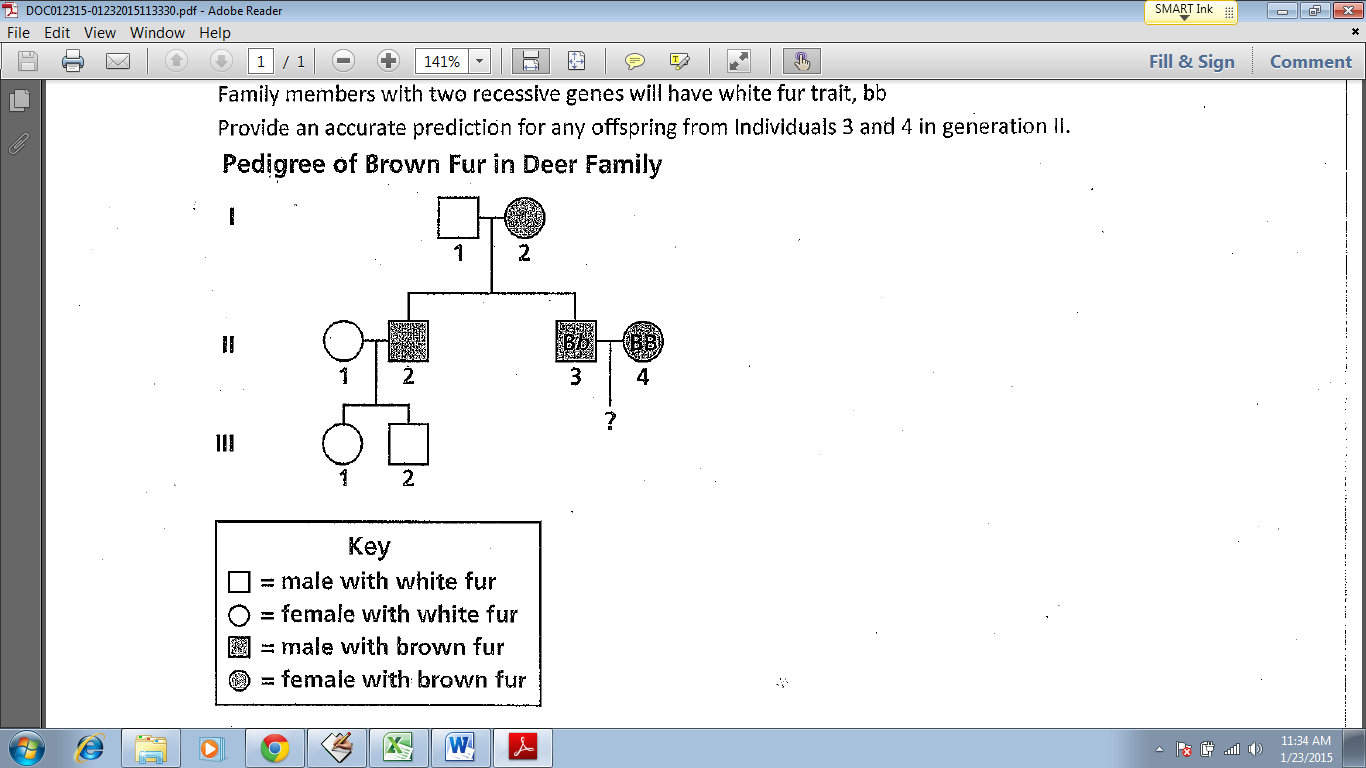 Science Thoughts 3/23
What happens with a heterozygous cross when the traits have incomplete dominance?
Both displayed
Blend or visible (spots)
Thursday in class
UNIT TEST
Furry Friends – 
google classroom or weebly for link
Science Thoughts 3/24
https://www.youtube.com/watch?v=TosVOx7yjts
Friday in class
Notebook check
After Track Out - PROJECT
Impact of environmental and lifestyle choices on biological inheritance. 
Genetic Diseases – body system(s) effected
Genetic Disorders – body system(s) effected
Replacing organs with genetically manufactured parts
Students will complete a project to share with the class.